Sultanate of Oman  Ministry of Education
English For Me
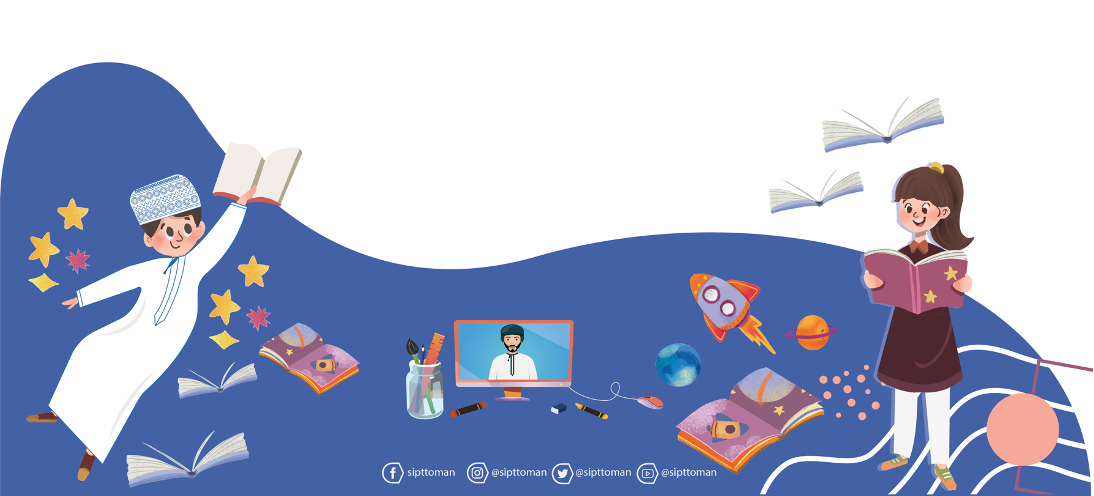 Grade : 2
Unit: 1 
lessons(9-10)
Synchronous Lesson Time Plan
Warm-up/ Introduction
Lesson	Progress
Exercises & Activities
أجلس في مكان هادئ
Sit in a quite place
Lesson Rules
مصدر الصور
https://www.pngegg.com/ar
أتناول الإفطار قبل الحصة
Eat breakfast before the lesson
أحافظ على نظافتي الشخصية
Always keep clean
ألتزم بوقت الحصة
Be on Time
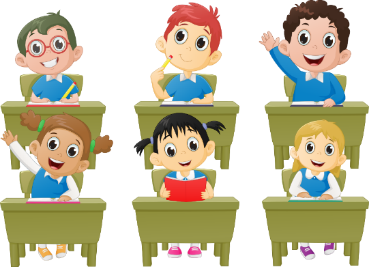 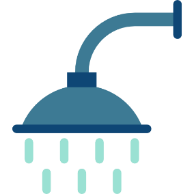 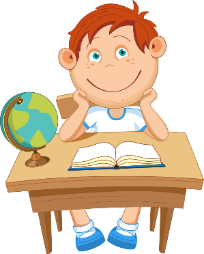 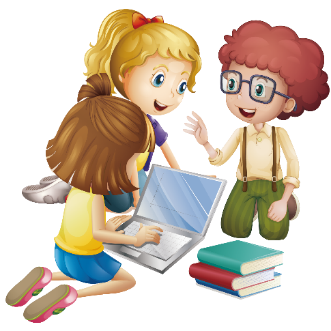 أشارك مع المعلم الأنشطة
Participate with the teacher
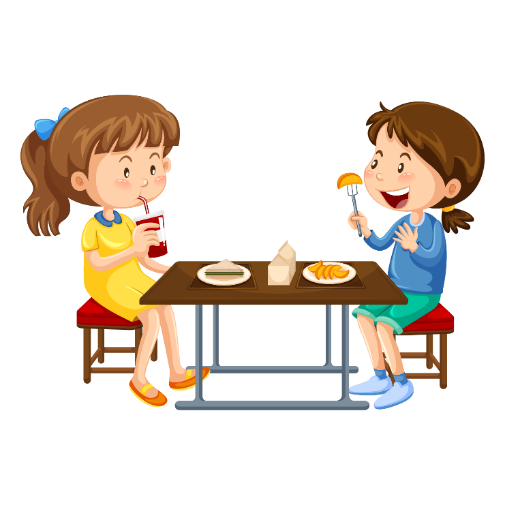 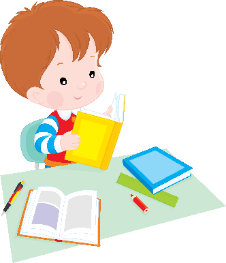 أستأذن عند الإجابة
Raise my hand to participate
أستأذن عند الذهاب الى دورة المياه
Ask for permission to go to toilet
Positive Digital Behaviours
مصدر الصور
https://www.pngegg.com/ar
عدم نشر كل ما يخص التعليم في المنصات والواجبات والمعلومات الشخصية
Don’t share educational subjects, homework or personal information
عدم إرسال ملصقات تعبيرية أو الضحك على الزملاء
Don’t send any expressive stickers or laugh at classmates
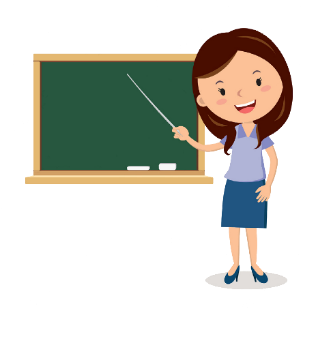 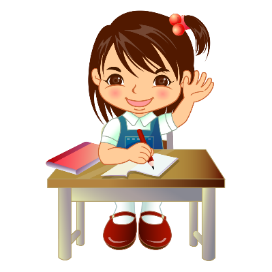 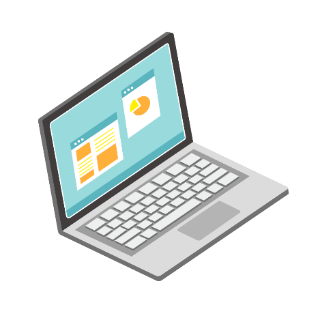 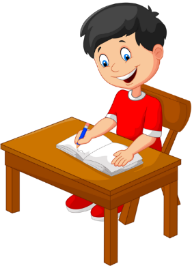 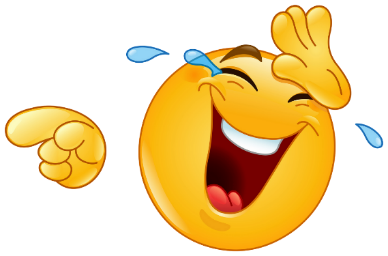 الالتزام بالحضور وتسليم الواجبات
حسب الوقت المحدد
Attend lesson & submit homework on time
الالتزام بتوجيهات المعلمة
Follow your teacher’s instructions
استخدام المنصات التعليمية المعتمدة في وزارة التربية والتعليم
Use approved educational platforms  by the MOE
الكتابة باللغة العربية/الانجليزية السليمة
Write with proper English /Arabic
المصدر/ لائحة شؤون الطلبة
https://home.moe.gov.om/library/97/show/779
روصلا ردصم
https://www.pngegg.com/ar
22
27\3\2021
Lesson Aims:
English Again
Listen to other children  talking about what they like/ don’t like.
Read and track sentences using (I don’t like).
Write a sentence about themselves.
Complete cloze sentences using ( don’t like / like).
Warm-up/ Pre-learning  (video/ text/ picture) asynchronous
remember
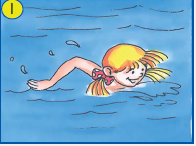 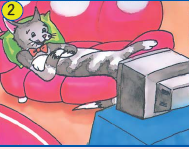 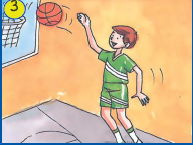 swimming
watching television
playing volleyball
Remember
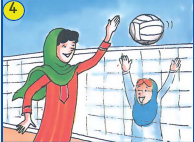 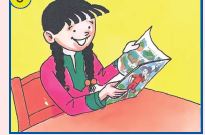 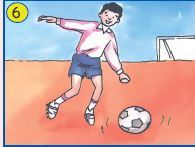 reading comics
Playing basketball
playing football
Remember
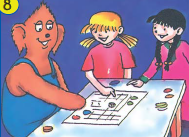 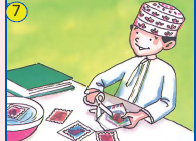 playing games
Collecting stamps
like | don’t like
don’t like
Like
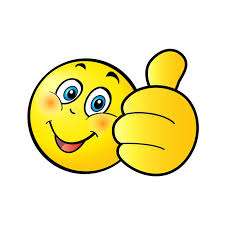 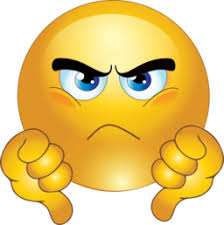 Educational Content  (Electronic book/ PPT/ Whiteboard)
Synchronous
Read and match
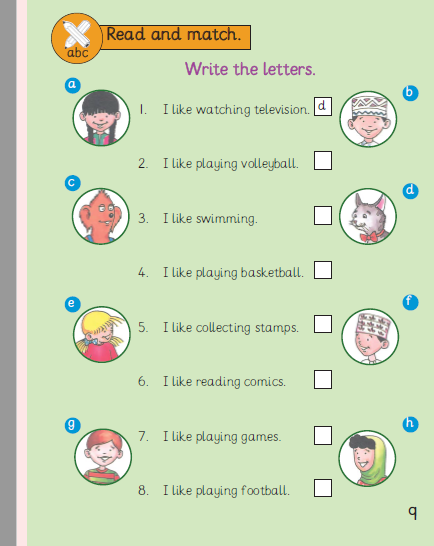 h
e
g
f
a
c
b
Listen and fill in the chart
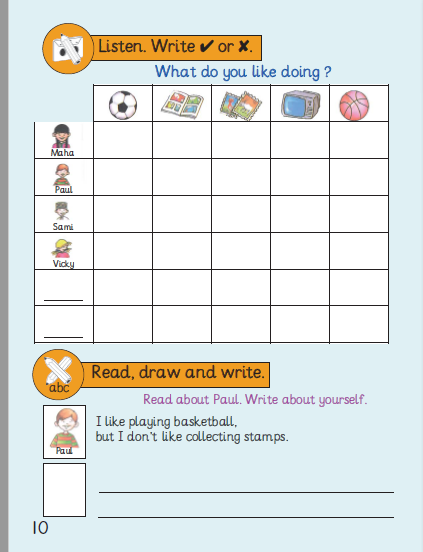 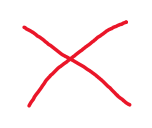 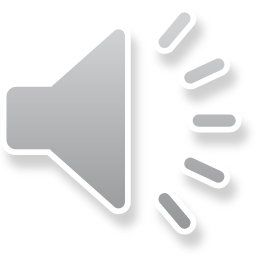 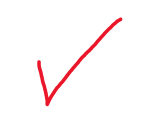 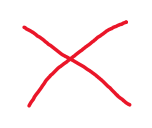 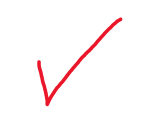 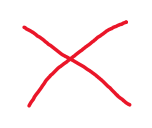 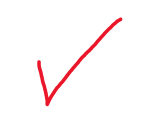 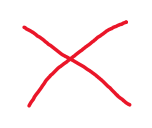 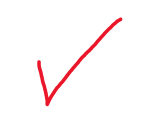 Read sentences
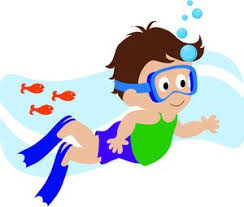 1- I like swimming in the sea.


2- I don’t like playing football.


3- I like reading comics.


4- I like playing volleyball.
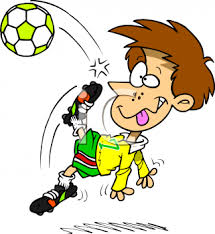 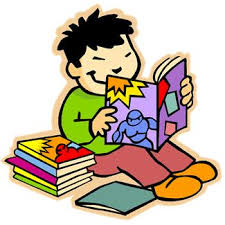 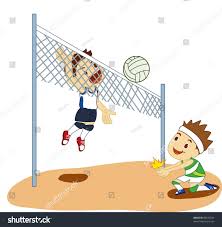 Now, practice Writing sentence about yourselves
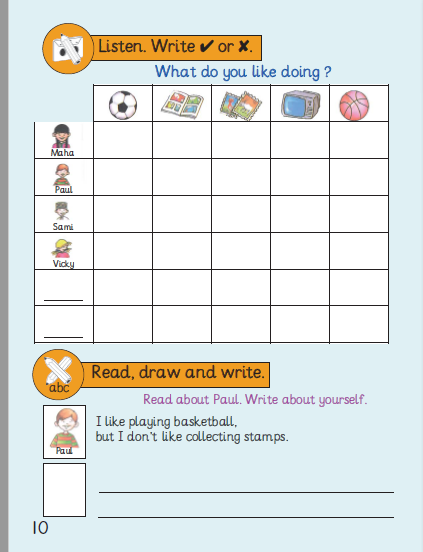 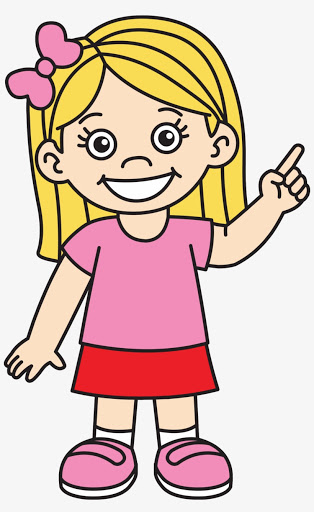 I like reading comics, but I don’t like swimming.
Homework
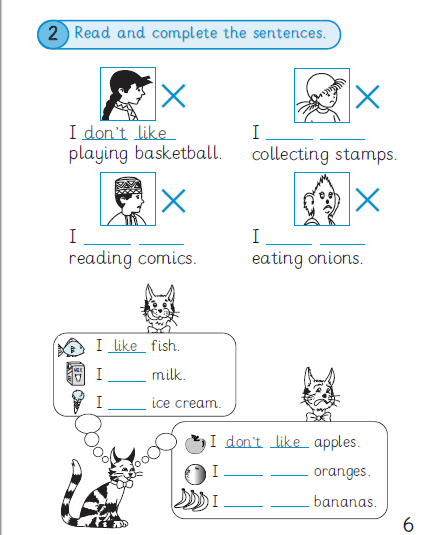